Paper Title
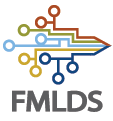 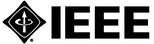 Authors with affiliation
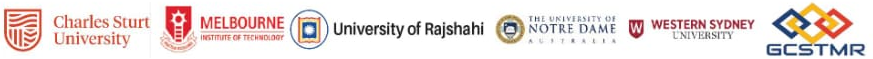 Introduction
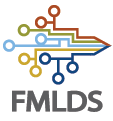 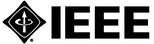 Identifying the Research Problem
Background or Literature Review
Significance of the research
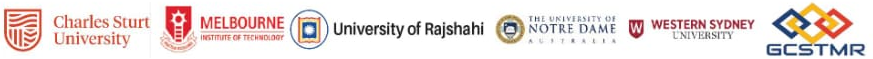 Methodology
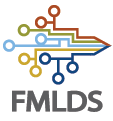 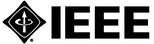 High-Level Block Diagram, Flowchart, or Mathematical Derivation
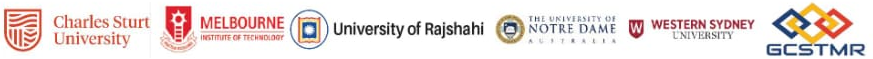 Experimental Setup and Dataset
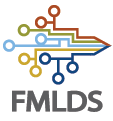 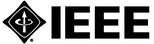 Experiment Setup
Dataset
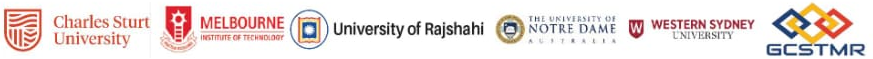 Results
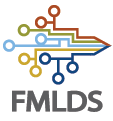 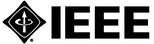 Results Summary with Diagrams and Tables
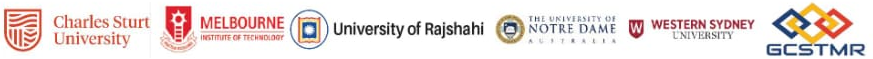 Discussion and State-of-art Comparison
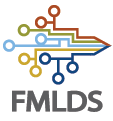 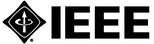 A short discussion on achieved result
Advantages of the Developed System Over State-of-the-Art Systems
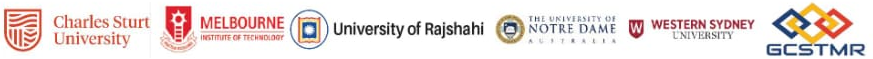 Conclusion & Future work
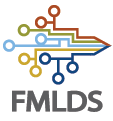 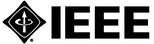 Achievement of the research
Contribution to the society
Limitations 
Future work
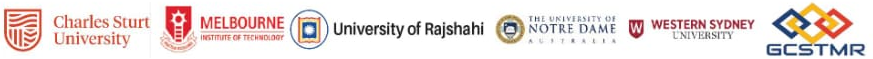 Thanks and QA
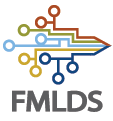 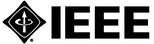 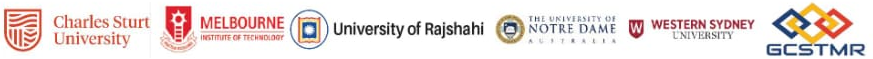